Getting Organized for Second Semester
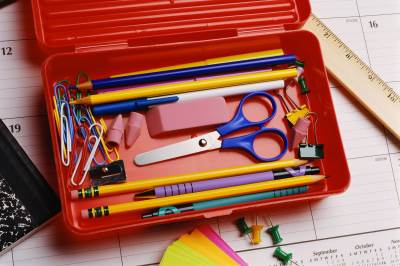 Today we will be responsible and  clean-out our lockers and organize our binders.
Locker and Binder Clean-out and Organization